Vektorprodukt(Krydsprodukt)
Egne illustrationer…
Erhvervsskolen Nordsjælland • Milnersvej 48 • 3400 Hillerød • telefon 4829 0000 • info@esnord.dk • www.esnord.dk
1
Vektorprodukt
Resultatet at et vektorprodukt er –en vektor.

Resultatvektoren vil følge et højresystem. Man kan vælge bogens forklaring og sige at hvis man følger retningen FRA vektor a TIL vektor b med højre hånds fingre, så vil axb ligge i tommelfingerens retning.

Man kan også lade a være tommelfingeren, b være pegefingeren. Så vil langfingeren være resultatvektoren. Dette er fuldstændig analogt til huskereglen om koordinatakser i rummet.
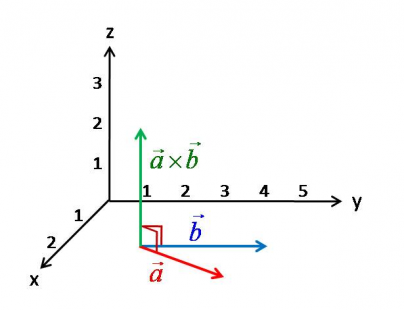 Erhvervsskolen Nordsjælland • Milnersvej 48 • 3400 Hillerød • telefon 4829 0000 • info@esnord.dk • www.esnord.dk
2
Vektorprodukt
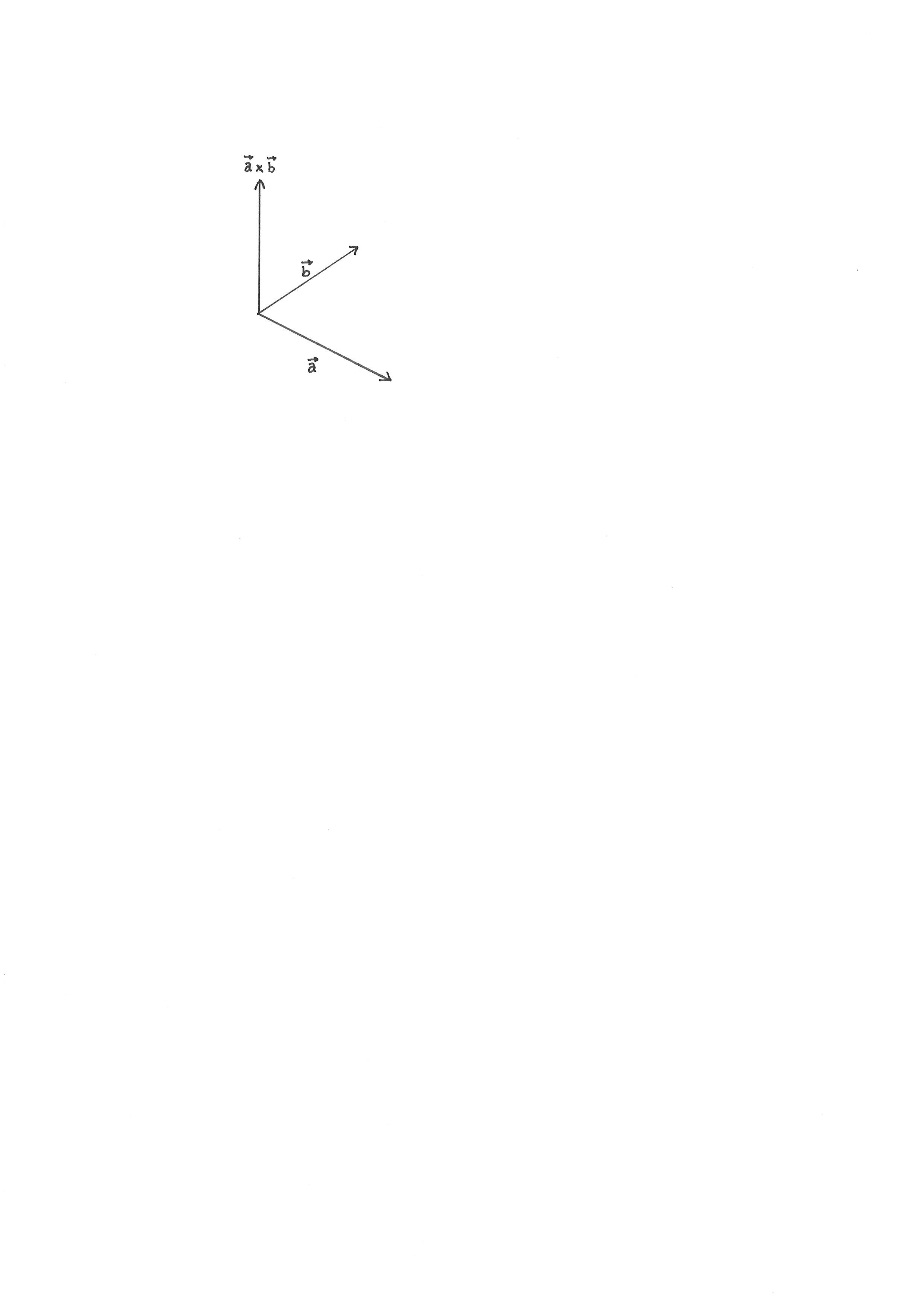 Erhvervsskolen Nordsjælland • Milnersvej 48 • 3400 Hillerød • telefon 4829 0000 • info@esnord.dk • www.esnord.dk
3
Vektorprodukt
Erhvervsskolen Nordsjælland • Milnersvej 48 • 3400 Hillerød • telefon 4829 0000 • info@esnord.dk • www.esnord.dk
4
Vektorprodukt
Erhvervsskolen Nordsjælland • Milnersvej 48 • 3400 Hillerød • telefon 4829 0000 • info@esnord.dk • www.esnord.dk
5
Vektorprodukt
Tip:
Vinklen kan ofte med fordel findes ved at benytte skalarproduktet mellem de to to vektorer.
Erhvervsskolen Nordsjælland • Milnersvej 48 • 3400 Hillerød • telefon 4829 0000 • info@esnord.dk • www.esnord.dk
6
Vektorprodukt
Erhvervsskolen Nordsjælland • Milnersvej 48 • 3400 Hillerød • telefon 4829 0000 • info@esnord.dk • www.esnord.dk
7